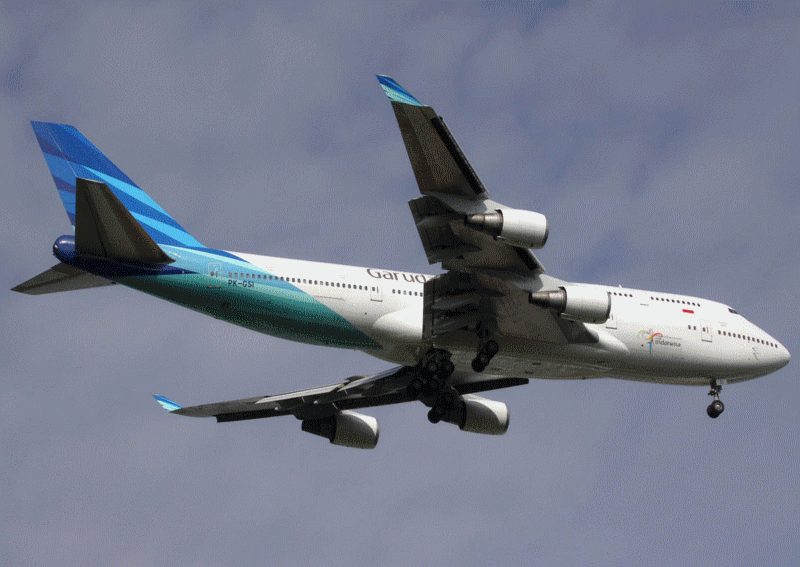 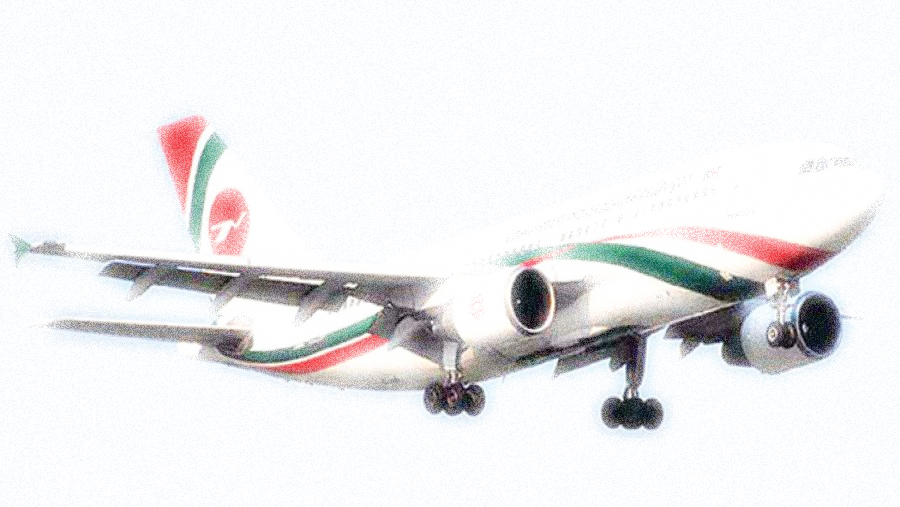 আজকের পাঠে সবাইকে
স্বাগতম
শিক্ষক পরিচিতি
আরফাতুল কাইছার
সহকারী শিক্ষক
সেনেরহাট সরকারি প্রাথমিক বিদ্যালয়
লোহাগাড়া, চট্টগ্রাম
মোবাইলঃ ০১৮৫৬৬৩৩৭৮৪
E-mail: makaiasar94@gmail.com
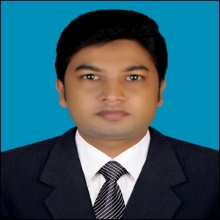 পাঠ পরিচিতি
বিষয়ঃ বাংলা
শ্রেণিঃ পঞ্চম
পাঠঃ সংকল্প
পাঠ্যাংশঃ থাকব নাকো……… যন্ত্রণাকে
সময়ঃ ৩৫ মিনিট,		তারিখঃ ………
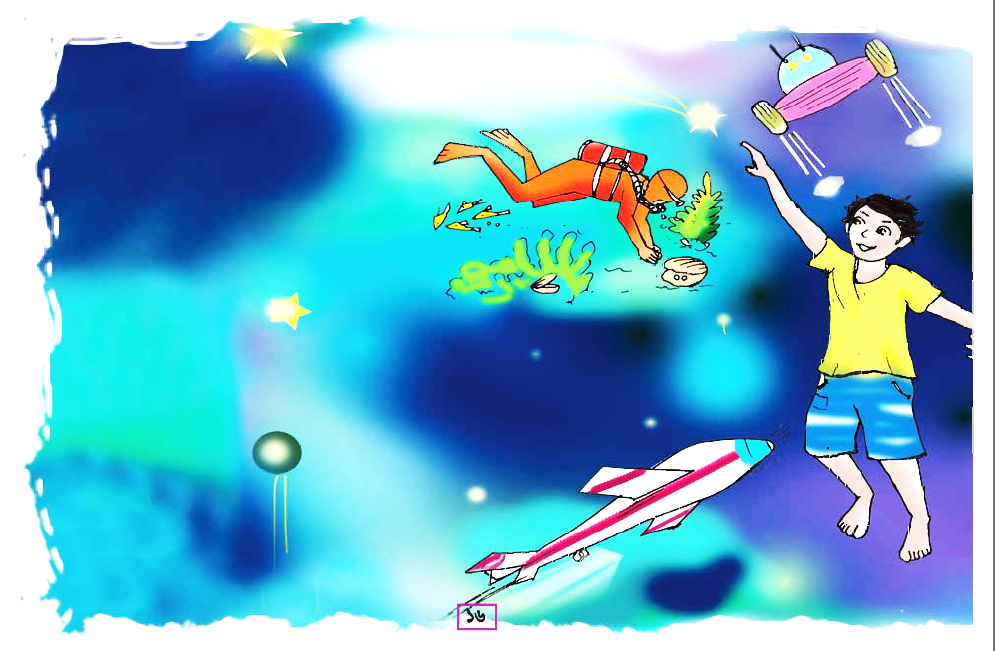 শিখনফল
এই পাঠ শেষে শিক্ষার্থীরা……
শোনাঃ
১.২.১		উচ্চারিত পঠিত বাক্য, কথা মনোযোগ সহকারে শুনবে।
বলাঃ
১.১.১		যুক্তবর্ণ সহযোগে তৈরি শব্দ স্পষ্ট ও শুদ্ধভাবে বলতে পারবে। 
১.১.২		যুক্তবর্ণ সহযোগে তৈরি বাক্য স্পষ্ট ও শুদ্ধভাবে বলতে পারবে।
২.১.১		প্রমিত উচ্চারণে ও ছন্দ বজায় রেখে কবিতা আবৃত্তি করতে পারবে।
পড়াঃ
২.২.২		পাঠ্য বইয়ের কবিতা সাবলীলভাবে আবৃত্তি করতে পারবে।
এসো আমরা একটি ভিডিও দেখি…………………।
ভিডিওতে তোমরা কী দেখলে?
একটি উড়োজাহাজ উড়ে যাওয়ার দৃশ্য।
এর দ্বারা তোমরা কী বুঝতে পারলে?
এক দেশ থেকে অন্যদেশে যাওয়া।
মানুষের এই যে অসীম বিশ্বকে জানা ও দেখার অদম্য কৌতুহল সে সম্পর্কেই আমরা আজ আমাদের জাতীয় কবি কাজী নজরুল ইসলামের লেখা একটি কবিতা পড়ব……।
পাঠ ঘোষনা
আজকের পাঠঃ সংকল্প
পাঠ্যাংশঃ থাকব না কো……যন্ত্রণাকে।
শিক্ষকের আদর্শ পাঠ
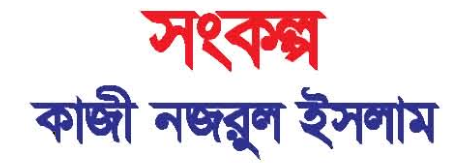 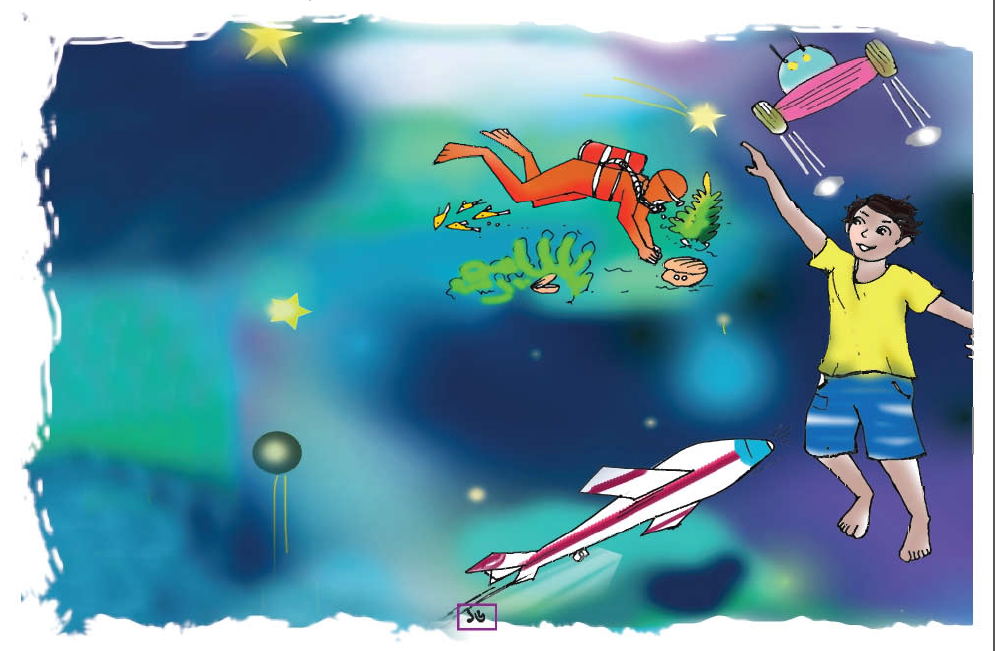 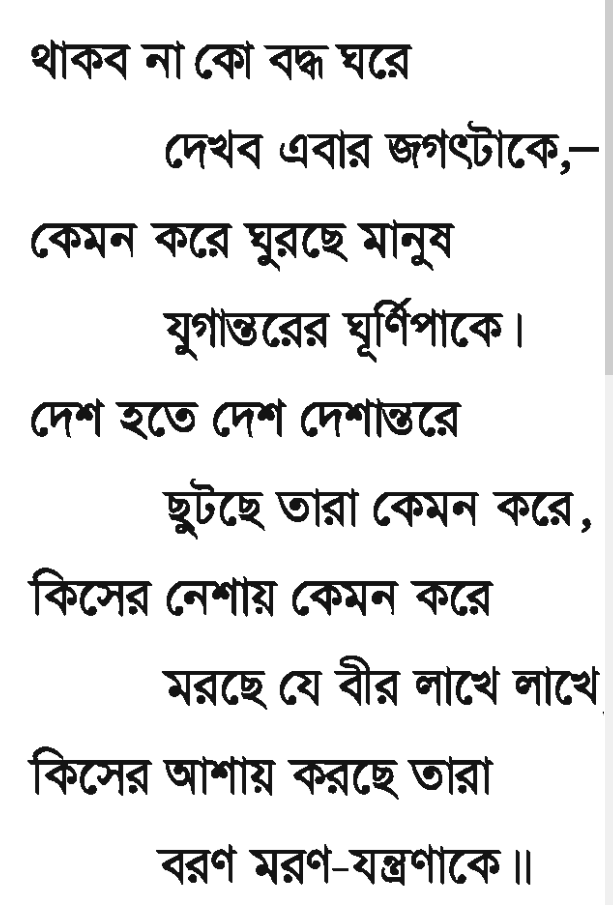 শিক্ষার্থীর পাঠ
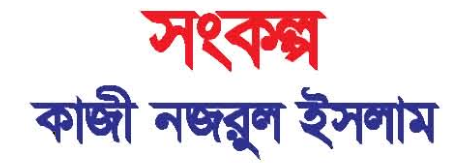 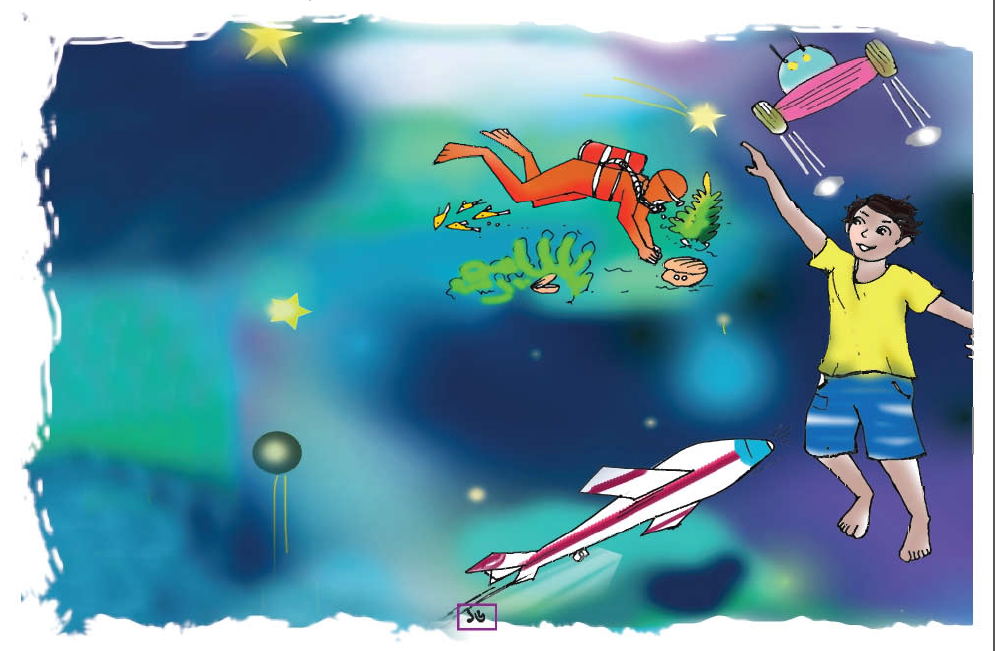 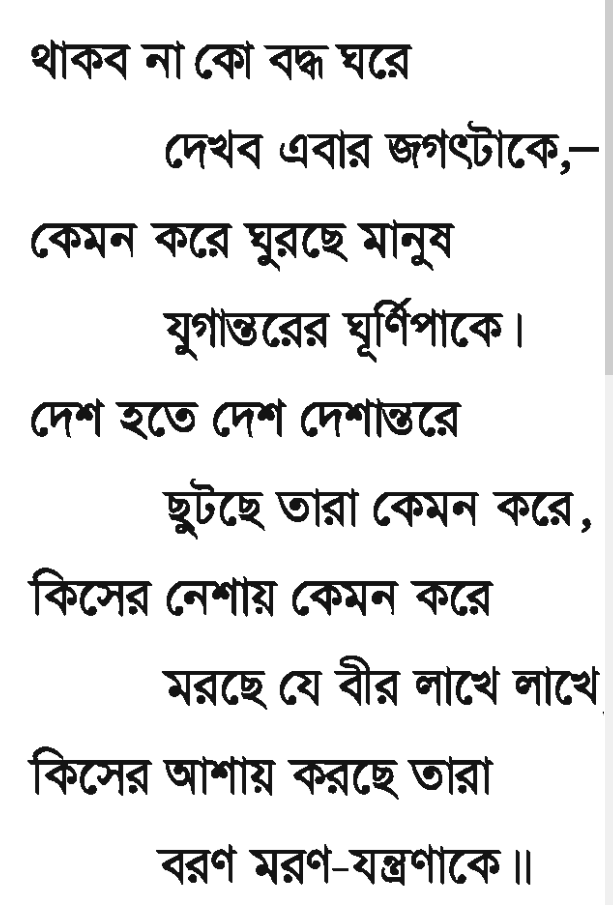 নিচের শব্দ সমূহের অর্থ জানি এবং বাক্য তৈরি করে বলি ………
শব্দ
অর্থ
বাক্য
বাক্য
শব্দ
অর্থ
বাক্য
শব্দ
অর্থ
বাক্য
শব্দ
অর্থ
বাক্য
শব্দ
অর্থ
বাক্য
নিচের যুক্তবর্ণ ভেঙে লেখো ও প্রতিটি যুক্তবর্ণ দিয়ে তৈরি শব্দ দ্বারা একটি করে বাক্য রচনা করো……
+
ত
র
ন্ত্র
ন্‌
বাংলাদেশ একটি গণতান্ত্রিক দেশ
+
গণতন্ত্র
বদ্ধ
+
ধ
থাকব না কো বদ্ধ ঘরে।
দ্‌
দ্ধ
ল্প
+
প
দাদু রাতে গল্প করে।
ল্‌
গল্প
+
ন্‌
ত
সান্ত
ন্ত
সান্ত ভাল বন্ধু।
মূল্যায়ন
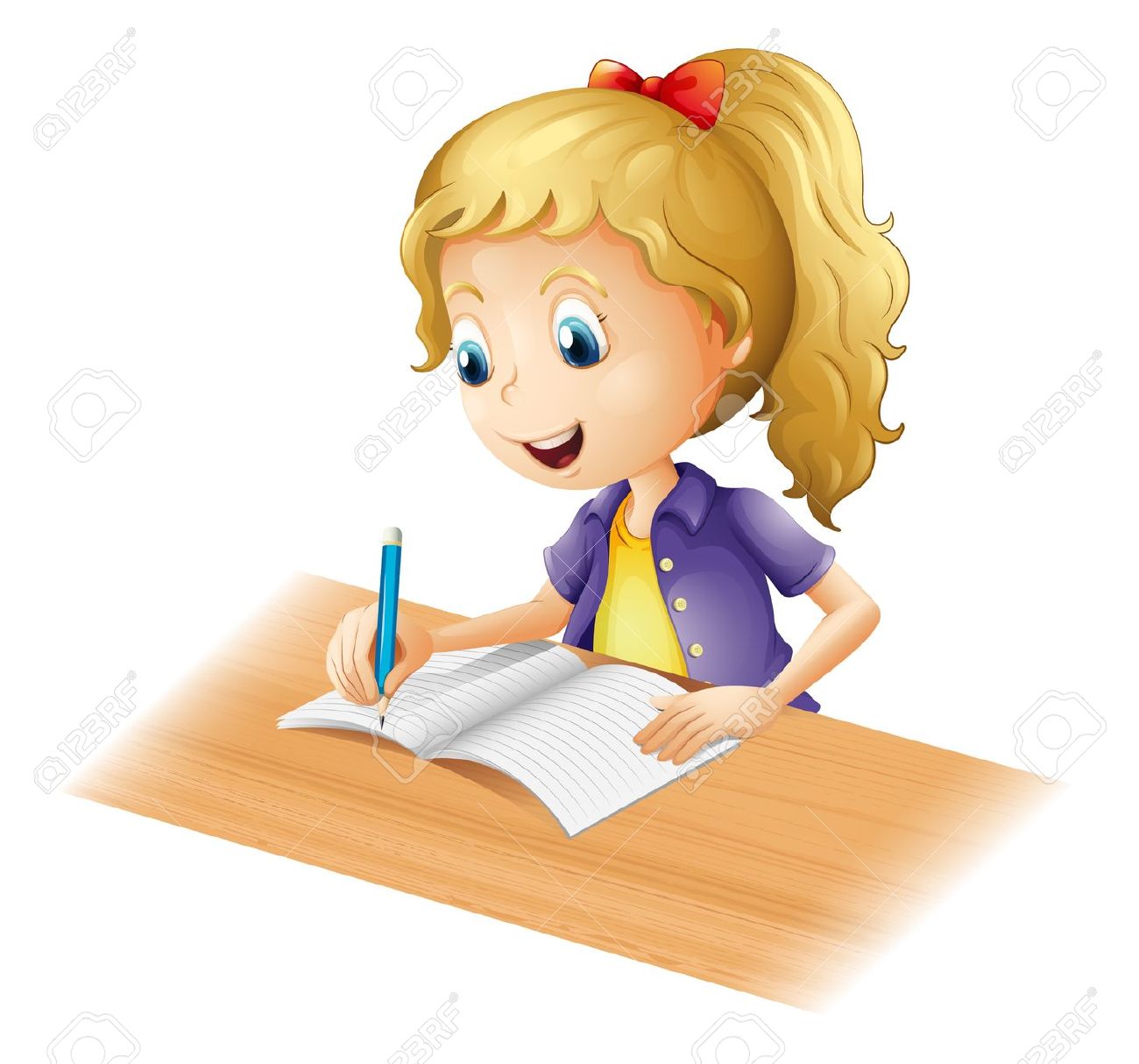 একক কাজ
শব্দগুলোর অর্থ বলঃ সংকল্প, দেশান্তর, বরণ।
দলীয় কাজ
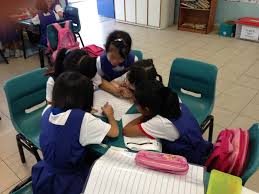 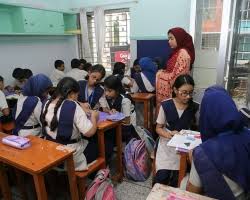 যুক্তবর্ণগুলো দিয়ে দুটি শব্দএবং সেগুলো দিয়ে বাক্য তৈরি করঃ ন্ত, ল্প
বাড়ির কাজ
আগামীকাল তোমরা বাড়ি থাকে কবিতাংশটুকু খাতায় লিখে আনবে।
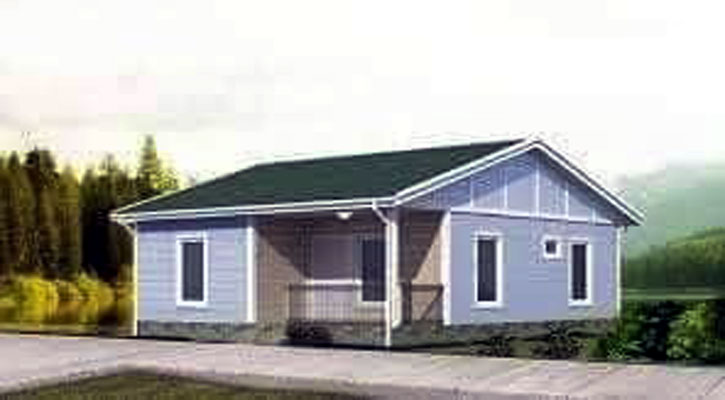 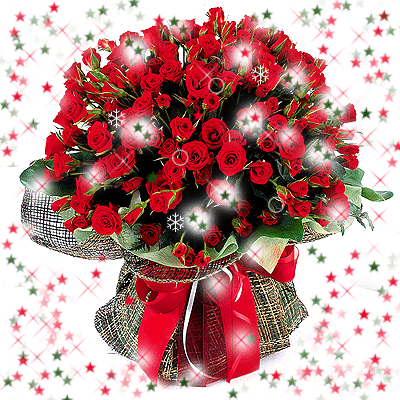 ধন্যবাদ
সবাইকে